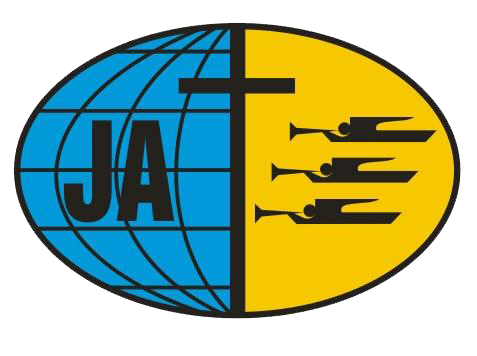 DIVISION INTERAMERICANAMINISTERIO JUVENILES
Al Powell, Director
EXPLORA
Y APRENDE
División Interamericana
CONGRESO REGIONAL 2016
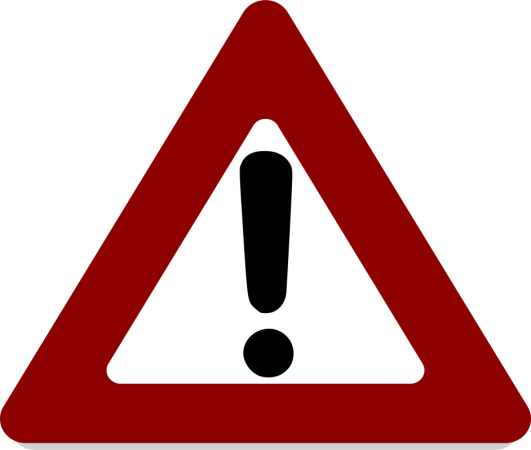 [Speaker Notes: El año 2013 marcó 150 años de historia de la iglesia Adventista. Mientras que la Iglesia celebró su crecimiento y expansión global, se ha registrado un alarmante preocupación en relación a su juventud que tiene el potencial de representar una amenaza para su futuro. Esta preocupación implica la separación de la juventud y el desgaste de las congregaciones adventistas lo largo de los últimos treinta años. Mientras hay una proliferación de evidencia anecdótica relacionada y las historias personales, investigación confiable para verificar el mismo, y para explorar la razón subyacente es relativamente escaso y limitado a América del Norte, Australia y Europa.
 
En 2000, Roger Dudley, Director del Instituto Church Ministry en la Universidad Andrews, en Berrien Springs, Michigan, emprendió un estudio longitudinal de diez años, de por qué los jóvenes abandonan la Iglesia Adventista el séptimo día y por qué permanecen en ella. 
Más de 1.500 adolescentes adventistas del Séptimo a través de los Estados Unidos y Canadá fueron
encuestados cada año durante diez años. En el décimo año de su estudio, se estima que el 49 por ciento que originalmente había sido entrevistado se habían alejado de la Iglesia. Estos fueron bautizados,
la juventud comprometida al comienzo del estudio. De los que permanecieron en
la Iglesia, sólo el 55 por ciento asistió a regularly.1 Dudley llegó a la conclusión: "Es
Parece razonable pensar que al menos 40 a 50 por ciento del Séptimo Día
adolescentes adventistas en América del Norte están dejando esencialmente por la iglesia
sus medio de 20 años. Esta cifra podría ser mayor. "2]
SEPARACIÓN ENTRE JÓVENES Y ADULTOS
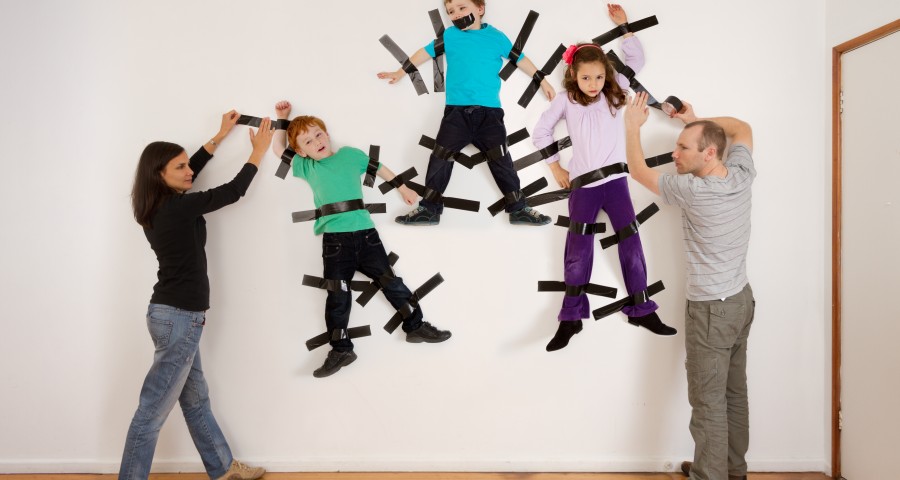 [Speaker Notes: «En relación con la sociedad más amplia, el hogar postmoderno ya no es un refugio, ese lugar de cuidado y protección.  Es más bien una especie de estación de ferrocarril a la que padres e hijos salen y entran rápidamente mientras viven sus ocupadas vidas». 
						
						-David Elkind


Youth/Adult SeparationIt is no secret that the world is changing rapidly. A major influence on the change in western society is the change in the dynamics of families. The lifestyle of the family has greatly changed as we have moved from the nuclear family to the post-modern family.

An interesting description of this family change gives the imagery of a railway station and shows how influences outside the home have consumed the time that is available to other ‘important’ priorities instead of being devoted to each member of the home. The statement says this:

“In relation to the larger society, the post-modern home is no longer a haven, a place for nurturance and protection. Rather it is more like a railway station, with parents and children pulling in and out as they go about their busy lives.” David Elkind, Ties that Stress: The New Family Imbalance, (Cambridge: Harvard University Press, 1994)

Through the family change, children have lost their “safe environment” and often, because both parents work, are on their own and are forced to become more independent. These children are often referred to as the “latch-key” kids who leave and arrive home without adult supervision.

In modern western society, youth are often separated from adults. Even in school they are segregated into their age categories to be taught by one adult per 30 students. Many adolescents live their lives entertained by electronica but unsupervised by adult family. To further complicate this, many have little contact with their grandparents or other members of their extended family. This lack of intergenerational contact for young people creates a great need to have adults who will take the time to build a relationship with them.

“Teenagers are increasingly isolated from the adult world. And even when young people are “with” adults, it is usually in a large setting in which the teenagers are being entertained, informed or directed by those adults, leaving little opportunity for the dialogue and collaboration required for youth to learn adult values.”

[Mark DeVries, Family Based Youth Ministry, (Downers Grove: InterVarsity Press, 1994), 36, 37.]]
Juventud en Crisis
Investigaciones realizadas en el 2007 por LifeWay (Camino de Vida), Scott McConnell “revela que más de dos tercios de los  adultos jóvenes … van a dejar de asistir regularmente por al menos un año, entre las edades de 18 a 22.”
[Speaker Notes: que asisten a una iglesia protestante]
Se identificaron cuatro razones principales por las cuales los jóvenes estaban propensos a romper sus lazos con la Iglesia:
Alienación (No sentirse necesario, aceptado, o valioso). 
Irrelevancia (La iglesia no hace ninguna diferencia en su vidas) 
Intolerancia (Iglesia carente de amor y mostrando legalismo extremo). 
Inconveniente (La iglesia no es algo esencial)
[Speaker Notes: 3 Barry Gane, “Reclaiming Mission Youth” (lecture, South Pacific Youth Congress, Brisbane, January 10, 2013). Gane references Dudley in his lecture: Dudley, Why Our Teenagers Leave the Church, 61-65. 

4 An official statement incorporated in the General Conference Annual Council minutes in 2007.]
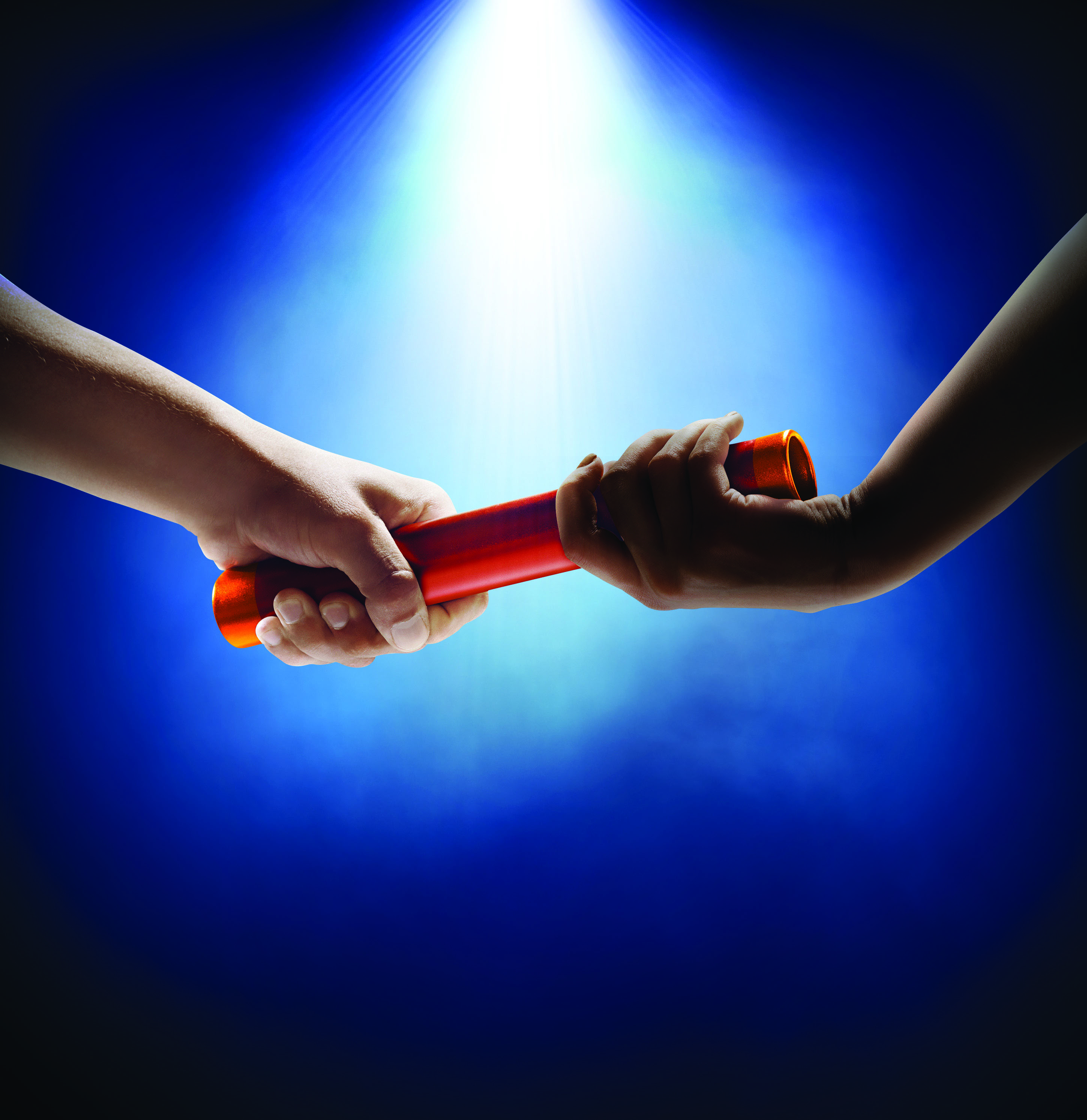 PÁSALO
“Impacta una Vida”
División InteramericanaDepartamento de Ministerios Juveniles
Regionales: “Señor Transformame”
2016-2020
[Speaker Notes: Explore and Learn – EXPLORAR Y APRENDER]
¿Qué es un Mentor?
Un mentor es aquel que está en esas posiciones de influencia, pero que además tiene especial interés en el desarrollo de otra persona.
¿Qué es un Mentor?
La palabra “Mentor” no es tan común como otras palabras que usualmente utilizamos para personas en posiciones similares:

·   	Entrenador
·   	Tutor
·   	Maestro
·   	Asesor
·   	Amigo
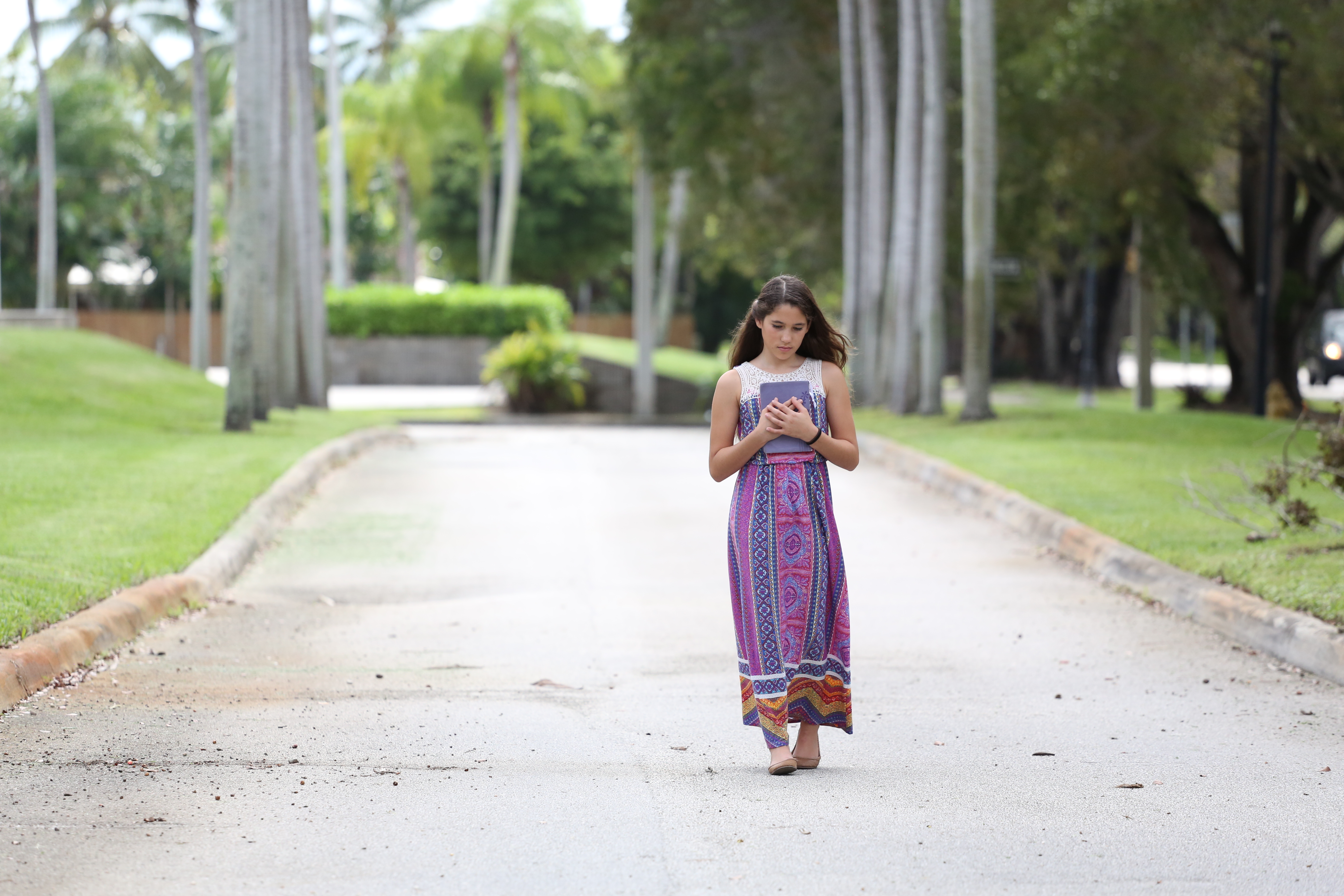 Capacitar la Iglesia para conocer/
mentoriar sus jóvenes
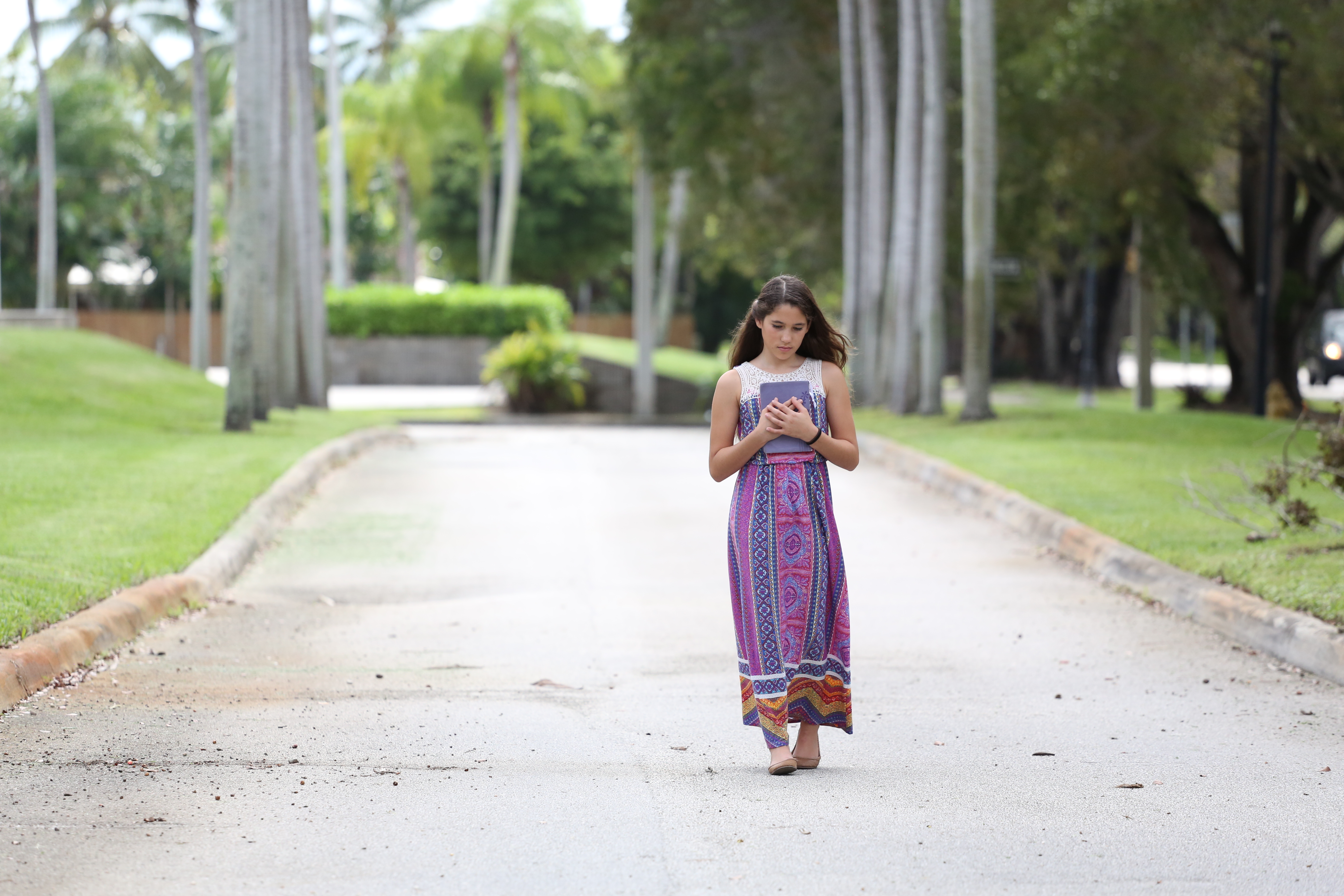 Dar oportunidad a los jóvenes para conocer y servir su Iglesia
Piense por un momento…
Qué persona, que fue de gran influencia en su liderazgo?
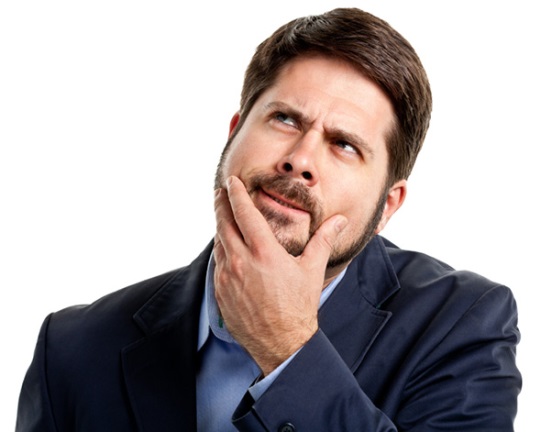 You Lost Me (Tú me perdiste)
David Kinnaman
Nomadas – Se llaman asi mismos Cristianos, alejados de su iglesia (la fe de sus padres), aunque no de la cristiandad.
Pródigos – Se apartan de su fé y de su iglesia.
You Lost Me (Tú me perdiste)
David Kinnaman
Exiliados – El desafío que enfrentan  los jóvenes, acerca lo que ellos esperan de la fé cristiana y lo que la iglesia espera de ellos. (desconectados por la cultura).
Brad Waggoner advierte, 

“Los líderes de la iglesia deben apasionadamente y consistentemente desafiar a los miembros de la iglesia a maximizar su influencia con los jóvenes y los jóvenes adultos. El contacto frecuente e intencional puede prevenir o contrarestar la tendencia de algunos de salirse de la iglesia.."
[Speaker Notes: Brad Waggoner, Vicepresidente de desarrollo de la investigación y ministerio de LifeWay]
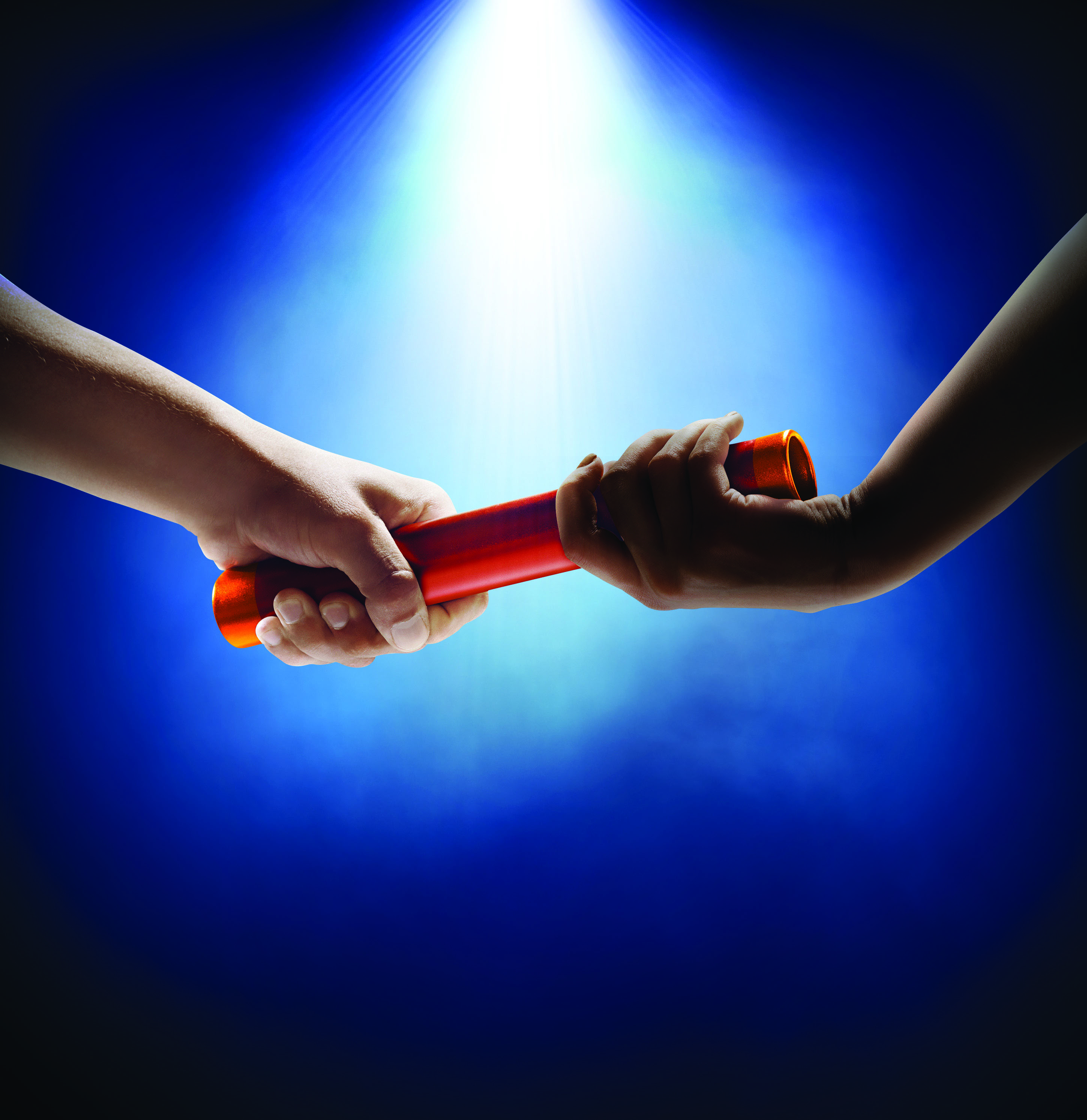 PÁSALO
PÁSALO
Es un ministerio de integración entre jóvenes y adultos, que promueve la transmisión de conocimiento, motivación y liderazgo a través de la instrucción en puestos de liderazgo. El objetivo principal es confirmar a los jóvenes en la fe y al mismo tiempo entrenar y fortalecer el liderazgo eclesiástico. Promover una Generación Transformada.
[Speaker Notes: que asisten a una iglesia protestante]
AÑO PÁSALO
MES PÁSALO
[Speaker Notes: que asisten a una iglesia protestante]
AÑO PÁSALO
1. Concientizando y capacitando a la membresía sobre el ministerio de mentoría y sus fases. 

2. Todos los miembros involucrados en el Plan de Mentoría. Con la asesoría de la Junta de la iglesia, los jóvenes junto a sus padres identificando sus mentores.
[Speaker Notes: que asisten a una iglesia protestante]
AÑO PÁSALO
Reunir a un grupo de hermanos de experiencia, buen testimonio y con disposición a apoyar a la juventud para que sean mentores de estos adolescentes y jóvenes. La distribución debe de ser del mismo género, damas con señoritas y caballeros con jóvenes.
 
Los Mentores deben preocuparse por el área espiritual y de formación en los ministerios de la iglesia. Los mentores deben de ser distribuidos a través de los ministerios y dones que se necesitan compartir.
[Speaker Notes: que asisten a una iglesia protestante]
AÑO PÁSALO
3. Los Mentores deben preocuparse por el área espiritual y de formación vocacional. La distribución debe de ser del mismo género.

4. Promueva. Prepare actividades espirituales y recreativas involucrando jóvenes y adultos en este mes de la Juventud.
[Speaker Notes: que asisten a una iglesia protestante]
MES PÁSALO
En el mes de la Juventud en cada iglesia de la División Interamericana, los jóvenes aprenden, practican y se preparan para servir en la misión de la iglesia. 
 A través de la junta de iglesia  se identificará algunos jóvenes líderes con sus dones potenciales, y asignarlos en los diferentes departamentos de la iglesia guiados por los líderes actuales.
[Speaker Notes: que asisten a una iglesia protestante]
MES PÁSALO
GUIA PARA INICIATIVA PASALO 2016:
En cada unión, campo local e iglesia se adoptara el mes de JUNIO como mes de la JUVENTUD y tomar un voto para que se mantenga para el quinquenio.
En cada iglesia realizar una encuesta a cada adolecente, joven y joven adulto para conocer de su interés en la iglesia y en qué  áreas de la misma desearía servir a Dios
[Speaker Notes: que asisten a una iglesia protestante]
MES PÁSALO
GUIA PARA INICIATIVA PASALO 2016:
Junto con el liderazgo, cada líder actual de la iglesia buscará a ayudar a un joven para aprender su cargo de responsabilidad durante el mes del joven.
Los Jovenes, con la ayuda de los oficiales de la iglesia, estarán a cargo de la iglesia trabajando en todos los puestos de responsabilidad para aprender más de su iglesia y dar servicio espiritual a los miembros actuales.
[Speaker Notes: que asisten a una iglesia protestante]
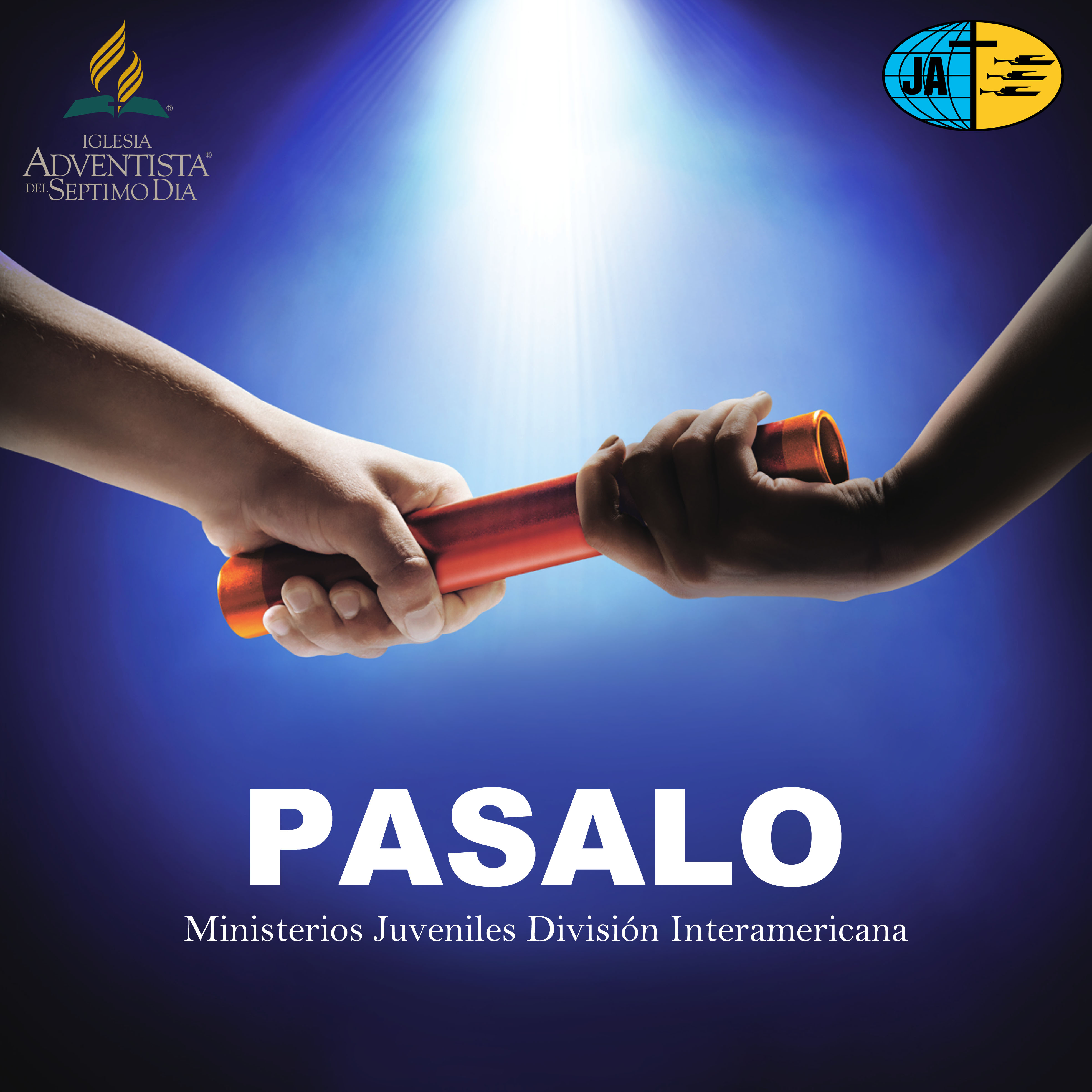 PASALO Mes 2016 -   

Este año trabajaremos para dar a conocer  el mes de JUNIO COMO MES DE LOS JOVENES, explicando su propósito y dando los primeros pasos para comenzar a consolidar en nuestra iglesia el proyecto de ser un MENTOR para nuestros adolescentes y jóvenes de nuestra iglesia.
 
PROMOCION:
Este 2016, promocionaremos el mes del joven a través de las redes sociales y medios de comunicación que posee la iglesia, banners con referencia al mes del Joven. Apoyar las iniciativas de los jóvenes dando relevancia al mes de la juventud.
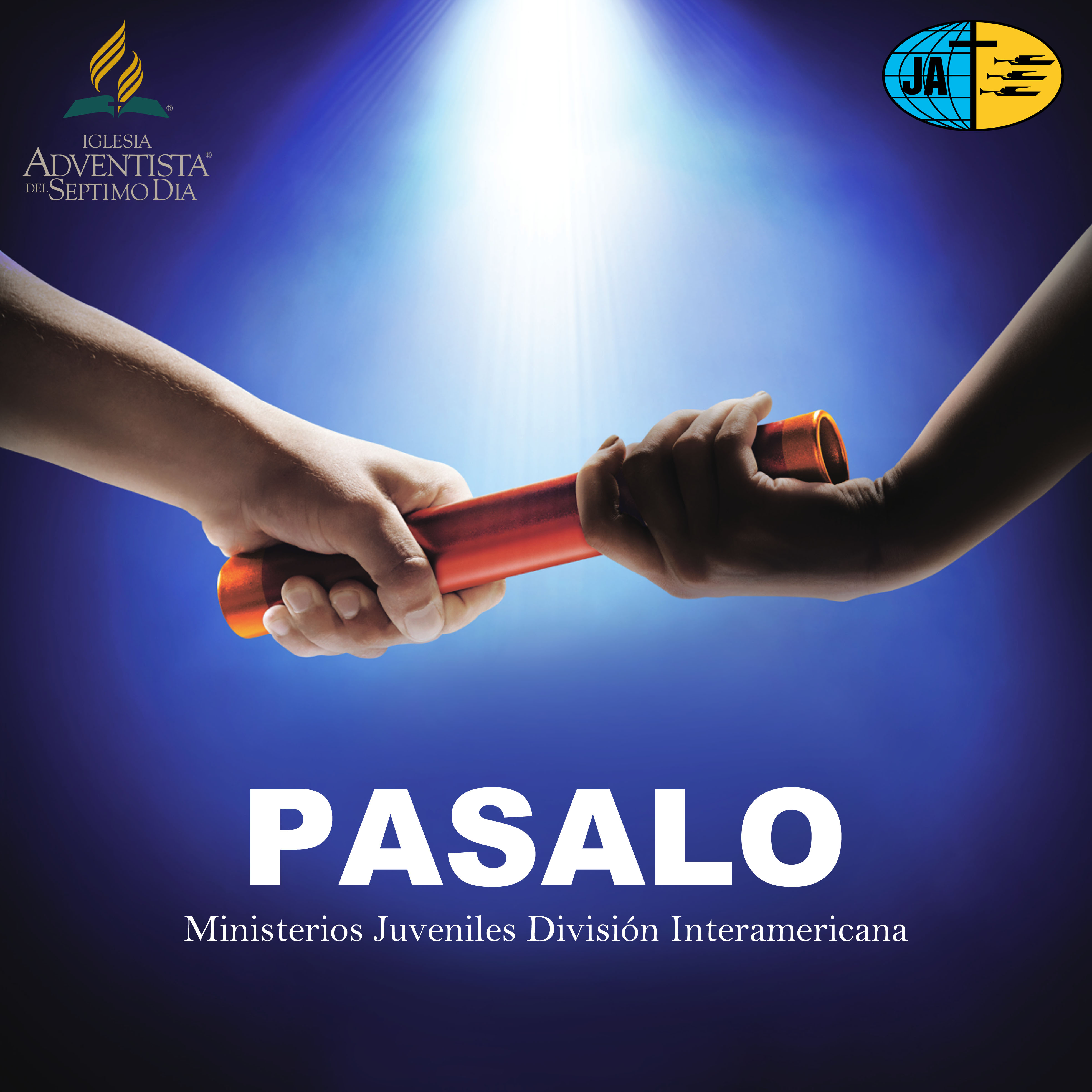 GUIA PARA INICIATIVA PASALO 2016:
En cada unión, campo local e iglesia se adoptara el mes de JUNIO como mes de la JUVENTUD. Si es posible tomar un voto para que se mantenga para el quinquenio.
 
En cada iglesia realizar una encuesta a cada adolecente, joven y joven adulto para conocer de su interés en la iglesia y en qué  áreas de la misma desearía servir a Dios
 
Junto con el liderazgo, cada líder actual de la iglesia buscará a ayudar a un joven para aprender su cargo de responsabilidad durante el mes del joven.
 
Los Jovenes, con la ayuda de los oficiales de la iglesia, estarán a cargo de la iglesia trabajando en todos los puestos de responsabilidad para aprender más de su iglesia y dar servicio espiritual a los miembros actuales.
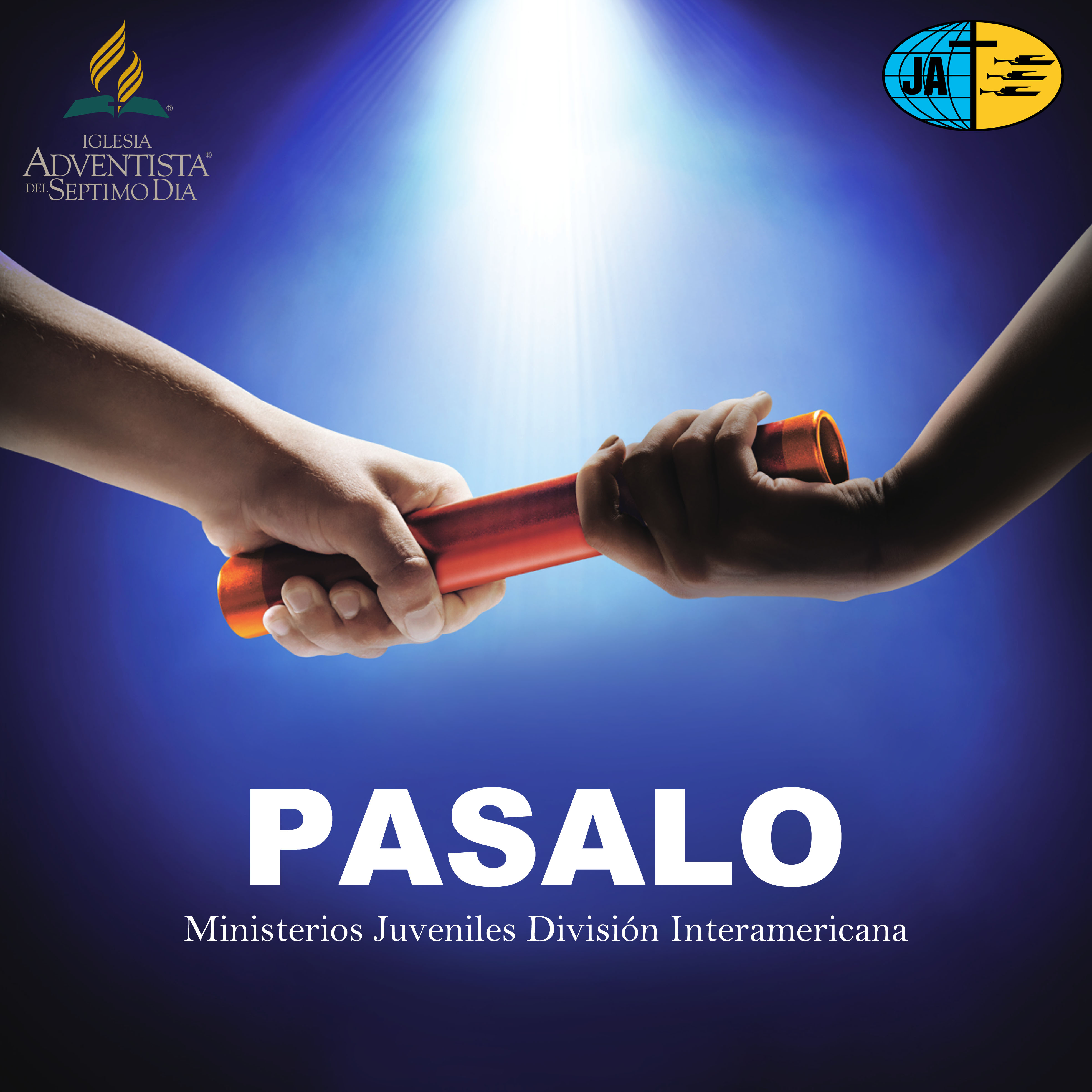 Se debe de promover actividades espirituales y recreativas entre jóvenes y adultos en el mes de la Juventud como por ejemplo: Caminatas, senda Sagrada (Espiritual), Día de campo con actividades recreativas que participen adultos con jóvenes (social recreativa).
 
En este año 2016 se debe promover una experiencia de amistad entre los jóvenes y adultos y que se reconozca  este mes como recordatorio de esa buena relación que debe de existir.
 
Permitir durante las reuniones del mes de Junio a los jóvenes que participen en las áreas de mayor interés, y en las cuales los mentores les hayan estado instruyendo y motivando.
 
Los mentores en las iglesias deben de reconocer públicamente los pequeños pero muy significativos avances en la participación de estos jóvenes en la iglesia. Necesitamos urgentemente que la iglesia valore a su juventud y los talentos que posee.
VIDEO ¡PASALO! GOES HERE
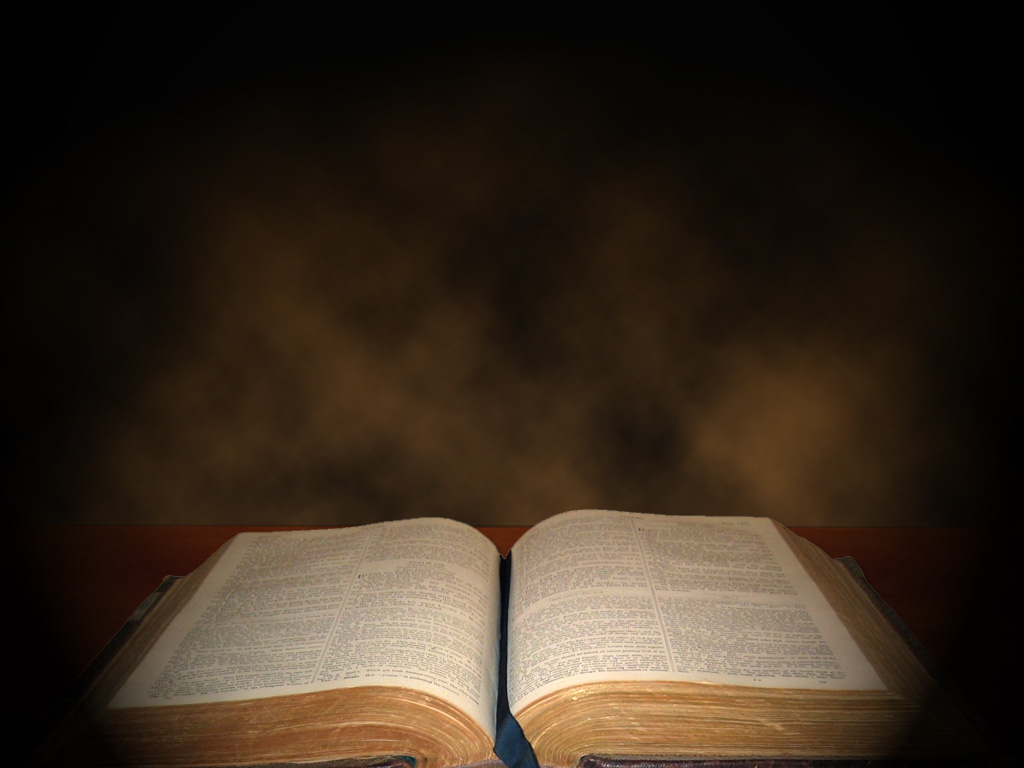 "Además escoge tú de entre todo el pueblo varones de virtud, temerosos de Dios, varones de verdad, que aborrezcan la avaricia; …”  Éxodo 18:21
[Speaker Notes: Jesús seleccionó a 12 hombres con los cuales habría de estar cercanamente relacionado.]
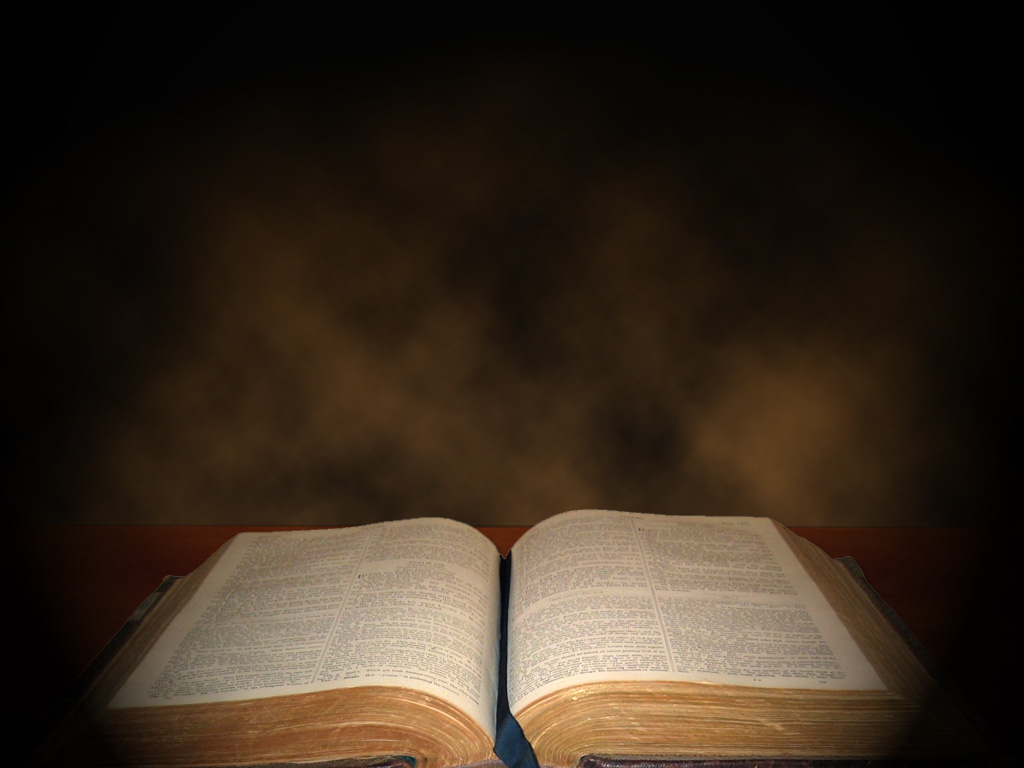 “Después subió al monte, y llamó a sí a los que él quiso; y vinieron a él. Y estableció a doce, para que estuviesen con él, y para enviarlos a predicar” 
Marcos 3:13,14
"Buscad, pues, hermanos, de entre vosotros a siete varones de buen testimonio, llenos del Espíritu Santo y de sabiduría, a quienes encarguemos de este trabajo." 
			       Hechos 6:3
[Speaker Notes: Jesús seleccionó a 12 hombres con los cuales habría de estar cercanamente relacionado.]
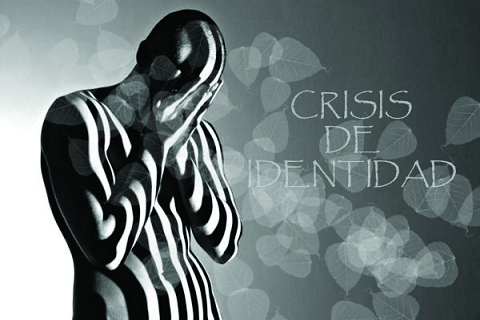